Prinect Anwendertage, 8. und 9. November 2013
WS 8: Wie kann ein MIS das Geschäftsmodell einer Druckerei unterstützen?
Reiner Bachthaler, Produktmanagement Prinect
Agenda
Intro: 4 unterschiedliche Profile von Druckereien und deren Herausforderungen
Wie kann ein MIS diese Druckereien unterstützen um ihr Geschäftsmodell erfolgreicher zu machen
● PAT Prinect  ● Autor ● November 2013
2
1) Online Druckservices
2) Inovadruck
3) Projecta Print
4) Die Druckprofis
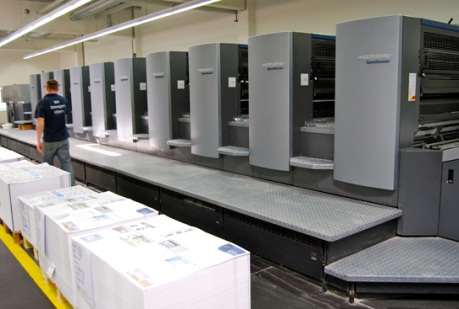 3
1) Online Druckservices
Profil
Konzentration auf Online Sales in B2B Umgebung (mit Prinect Web-to-Print Mgr)
Kunden können Produkte einfach bestellen und z.T. inhaltlich selbst gestalten
Herausforderung
Hohe manuelle Aufwände, um viele kleinere Aufträge durch Sachbearbeiter und Produktion abzuwickeln
Lösungsmöglichkeiten
Online-Anbindung W2P-Manager an Prinect Produktionsworkflow automatische Jobanlage und Vorkonfiguration  schnellere Produktion
Online-Anbindung W2P-Manager an MIS (Prinect Business Manager), um…
Schnell und einfach (auch gruppierte) Lieferscheine zu erstellen
Rechnungen einzeln oder gruppiert zu erstellen (z.B. Monatsrechnung) 
Den Produktionsstatus im MIS zu überwachen (Production Monitor)
Kosten für die W2P Aufträge einzeln und in Statistiken auszuwerten
4
2) Inovadruck
Profil
Akzidenzdrucker, aber hoher Umsatzanteil mit 5-10 Großkunden, die intensiv betreut werden
Herausforderung
Intensive Betreuung der Großkunden mit reduziertem Aufwand und kürzeren Antwortzeiten, auch durch den Außendienst
Lösungsmöglichkeiten
Einsatz eines Online-Kundenportals des Prinect Business Managers, mit dem diese Großkunden einfach individuelle Anfragen erstellen, bestellen und den Status ihrer Projekte abrufen können
Online Portal für den Außerdienst , um auch mit Smartphone oder Tablet Kundeninfos abrufen und Anfragen, Bestellungen auslösen zu können
5
3) Projecta Print
Profil
Anbieter von Gesamtlösungen für seine Kunden, d.h. neben klassischer Druckproduktion auch Trainingsangebote und Online-Dienstleistungen (z.B. Webseitengestaltung)
Herausforderung
Diese Gesamtlösungen sind oft als Kundenprojekt mit verschiedenen Komponenten aufgesetzt. Es muss transparent sein, welchen Status die einzelnen Projektbausteine habe, wer welche Aufgaben zu tun hat und ob das Projekt profitable ist oder nicht
Lösungsmöglichkeiten
Komfortable Verwaltung von Kundenprojekten im Prinect Business Manager mit Übersicht über Status der einzelnen Bausteine und Kostenauswertung
6
4) Die Druckprofis
Profil
Akzidenzdrucker mit breit gefächertem Produkt- und Kundenportfolio.
Wahlspruch „Wir machen alles möglich“
Nach wie vor sehr gute Auslastung, aber sinkende Profitmargen
Herausforderung
Um die Gewinnsituation zu verbessern ist eine Neuausrichtung des Unternehmens notwendig. 
Dazu müssen profitable und unprofitable Bereiche (Produkte, Kunden, Produk-tion) klar identifiziert werden, um die richtigen Entscheidungen treffen zu können
Lösungsmöglichkeiten
Detailanalyse mittels verschiedener MIS Reports, um basierend darauf fundierte strategische Entscheidungen für die Zukunft des Unternehmens zu treffen
7
Summary – Wie unterstützt der Prinect Business Manager das Geschäftsmodell der Druckereien
Vereinfachtes Auftragsmanagement in Zusammenspiel mit Web-to-Print-Lösungen 
Einfachere und bessere Betreuung der Kunden mit reuziertem Aufwand über Einsatz von Online Portalen
Komfortables Handling auch von komplexeren Kundenprojekten
 Genaue Analyse der Profitabilität verschiedener Bereiche und Kunden, basierend auf zuverlässigen Daten auch aus der Produktion
… und natürlich die enge Integration mit dem Prinect Produktions-    workflow, um die Druckproduktion effizienter zu gestalten
8
Prinect Anwendertage, 8. und 9. November 2013
Vielen Dank für Ihre Aufmerksamkeit!
Reiner Bachthaler, Produktmanagement Prinect